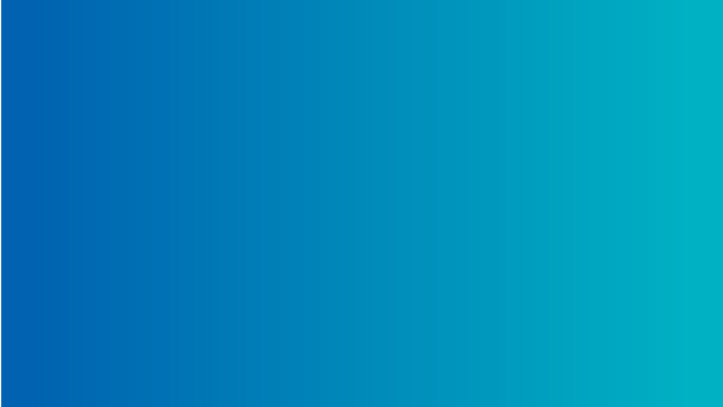 NEXGO KD58C
Serie
Versión 6.1 Publicada en agosto de 2022
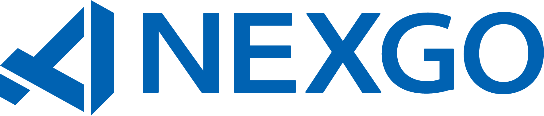 NEXGOGLOBAL.COM
© 2022 NEXGO | La información contenida en este documento está sujeta a cambios sin previo aviso. Todas las imágenes mostradas son sólo para fines ilustrativos, el producto real y el software pueden variar. NEXGO y el logotipo de NEXGO son marcas comerciales o marcas comerciales registradas de NEXGO en China y/o en otros países. Todas las demás marcas comerciales o nombres de marcas son propiedad de sus respectivos propietarios.
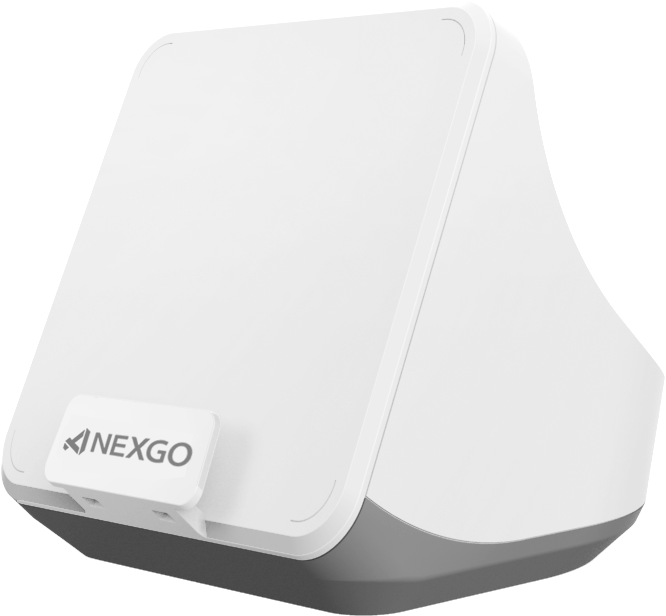 KD58C
Pago con Código QR Cloud Speaker
Serie
KD58C es un mini altavoz en la nube con una altura de 94 mm. El diseño es flexible para adaptarse a diferentes escenarios, los comerciantes pueden utilizarlo de múltiples maneras. El altavoz incorporado de 80 dB ofrece una transmisión clara incluso al lado de una carretera con mucho tráfico.
80 dB
Flexible
Mini Altavoz
90x120x94 mm
Escuchar las Transacciones con Claridad
Diseño para Diferentes Escenarios
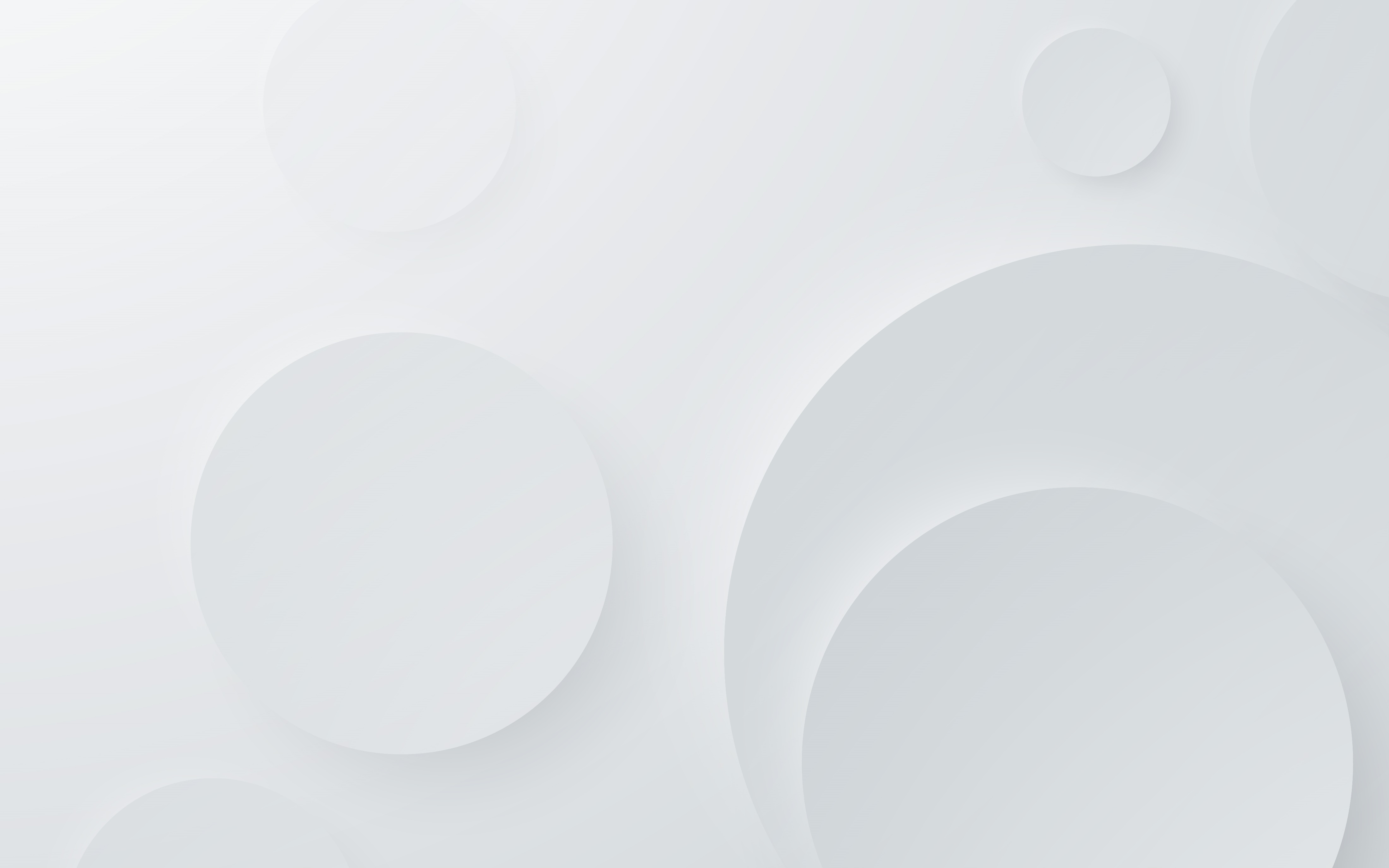 2 Versiones para Su Selección
KD58C
KD58CP
Comunicación: 
2G
Wi-Fi (Opcional)

Memoria:
4MB RAM + 4MB FLASH
(Extensible hasta 12 MB)

Luces:
Potencia: 4 Luces LED
Estado: 1 Luz LED
Comunicación:
4G
Wi-Fi (Opcional)

Memoria:
16MB RAM + 8MB FLASH
(Extensible hasta 12 MB)

Luces:
Estado: 1 Luz LED
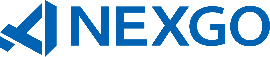 Mini Cloud Speaker

KD58C es un mini altavoz en la nube del tamaño de 90x120x94 mm conectado a Internet por 4G, GPRS y Wi-Fi. Transmite mensajes de transacciones en tiempo real sincrónicamente para evitar la pérdida de transacciones fallidas en tiendas ocupadas y atestadas.
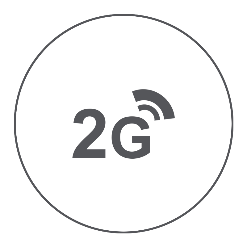 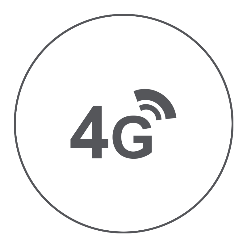 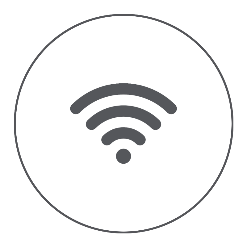 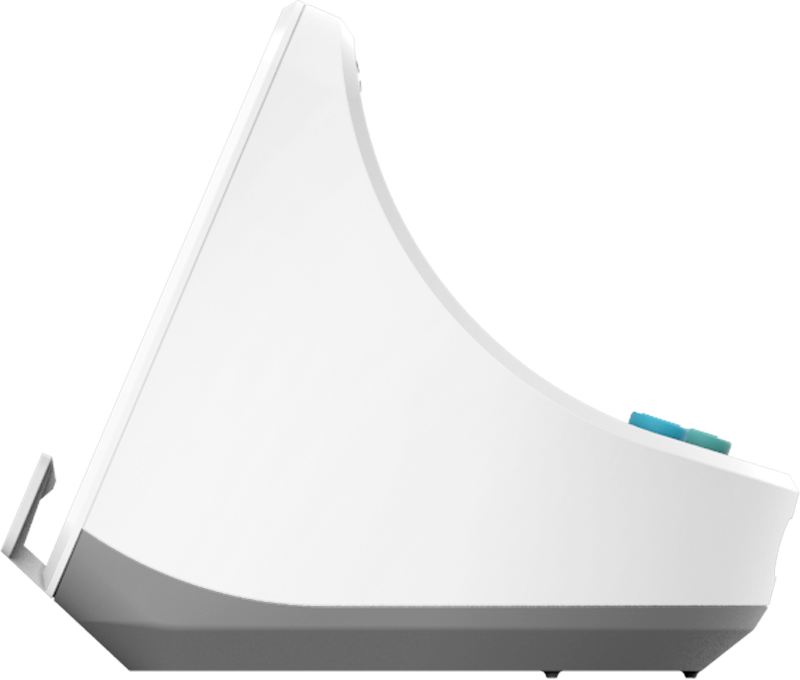 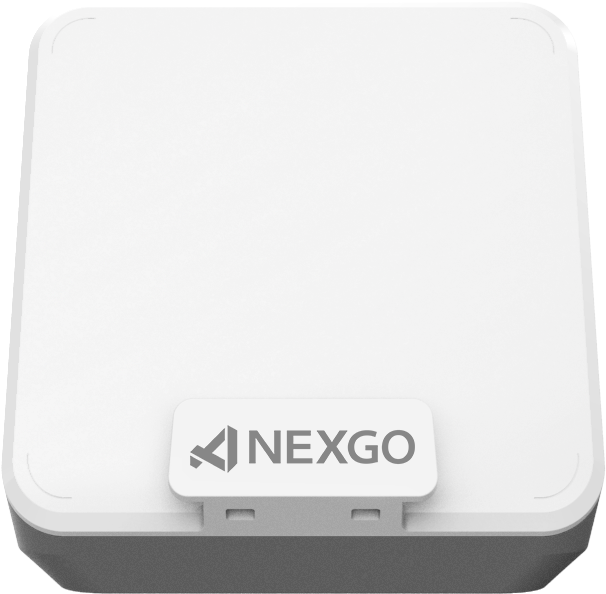 2G
4G
Wi-Fi
90mm
120mm
94mm
Diseño Flexible
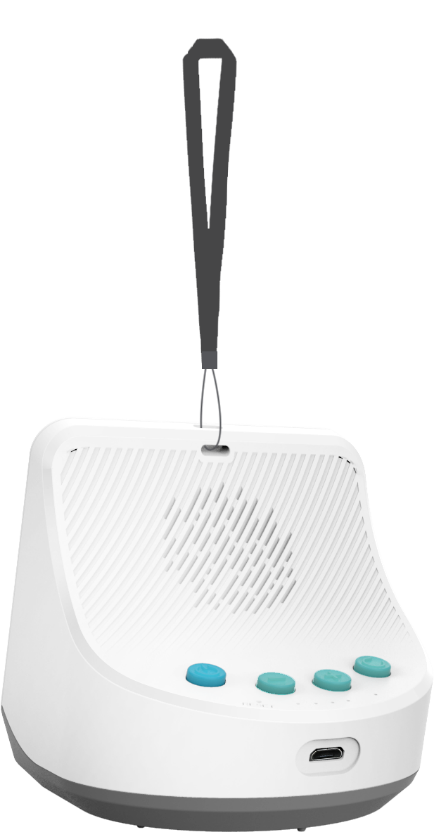 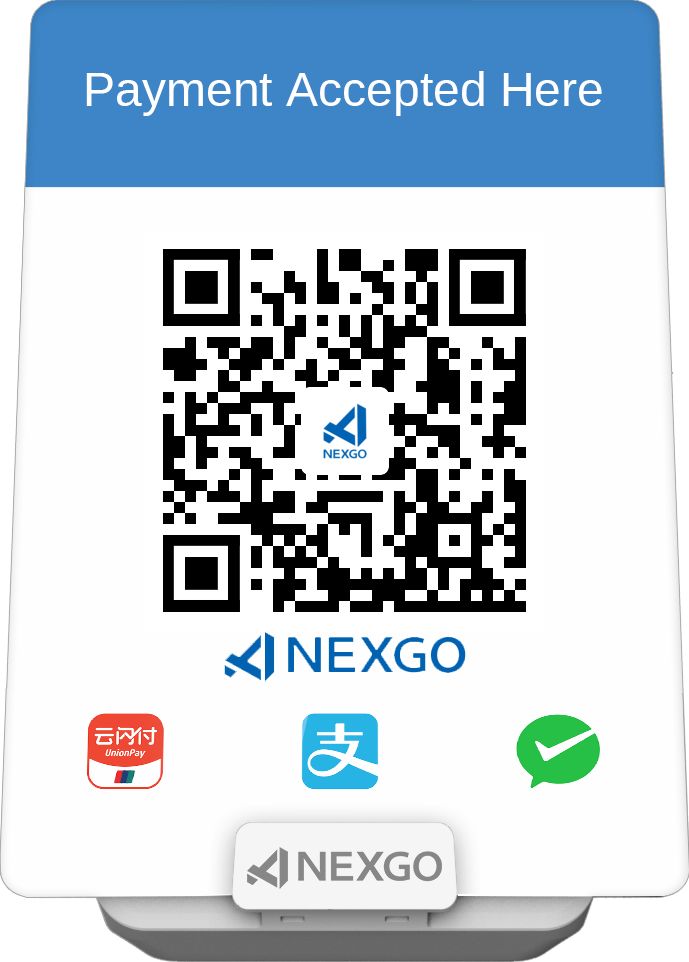 2 Maneras , una Placa o una Pegatina 
para poner el código QR y la información de la marca
4 Teclas de Función
Para encendido, volumen + & -, y reproducción
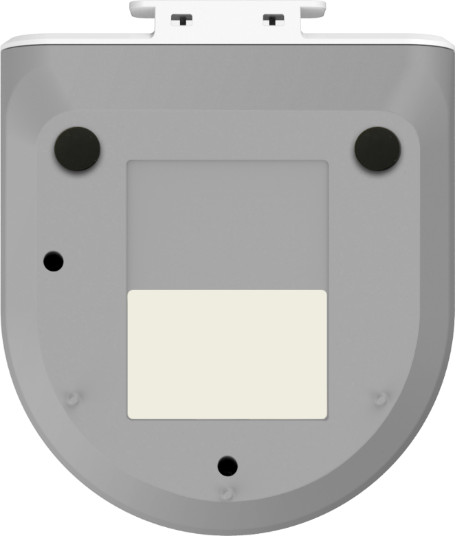 Base Estable
Y 3 almohadillas antideslizantes
Colgarlo
Por un cordón
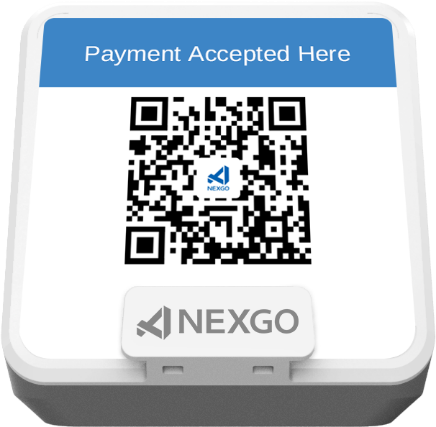 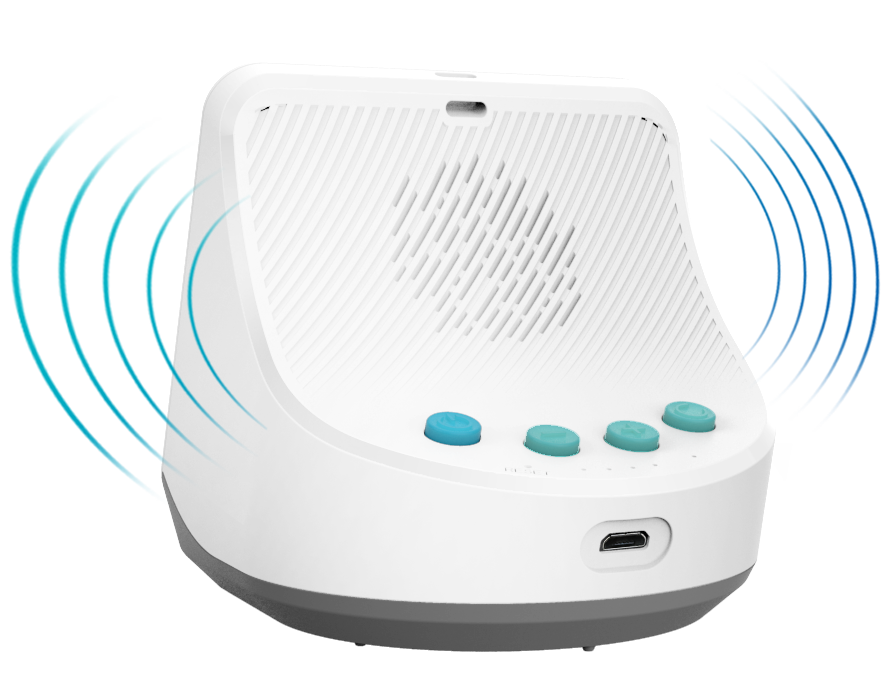 80 dB

KD58C puede utilizarse ampliamente en entornos ruidosos para proporcionar una experiencia de escaneo y recogida de códigos segura y eficiente para las pequeñas empresas y microempresas.
Batería de 2600mAh

KD58C es un dispositivo de bajo consumo con una batería de 2600mAh, puede estar en espera hasta 130 horas y transmitir 11,000 + mensajes de transacción por carga.
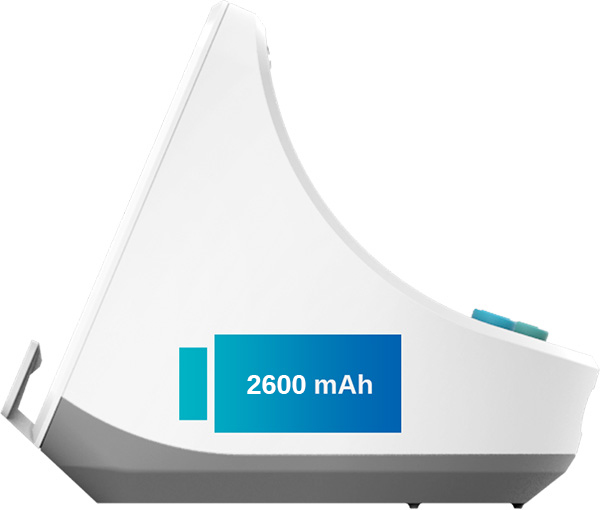 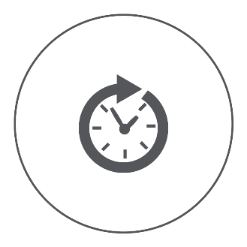 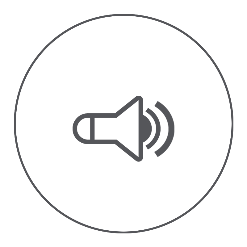 130+ Horas
11,000+ Transacciones
KD58C QR Code Payment Cloud Speaker
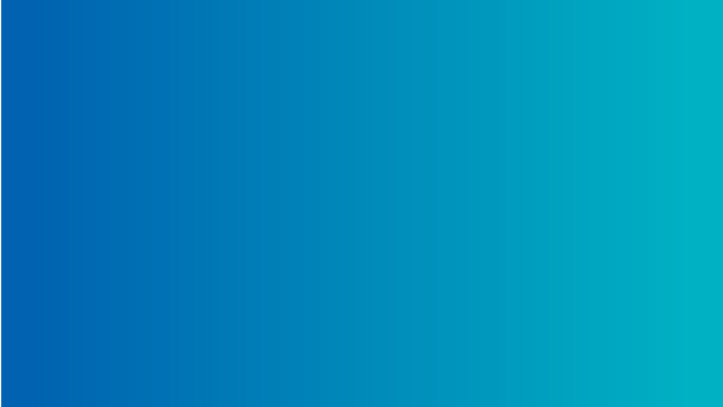 ¡Muchas Gracias!
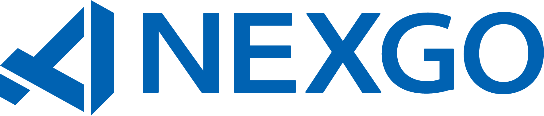 NEXGOGLOBAL.COM
© 2022 NEXGO